자율형 블록체인 융합연구소
EnvPipe: Performance-preserving DNN 
Training Framework for Saving Energy
Sangjin Choi and Inhoe Koo, KAIST; Jeongseob Ahn, Ajou University;
Myeongjae Jeon, UNIST; Youngjin Kwon, KAIST
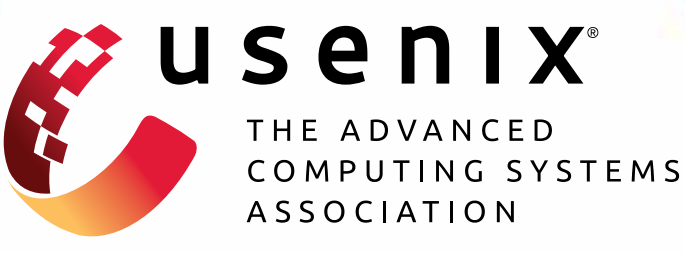 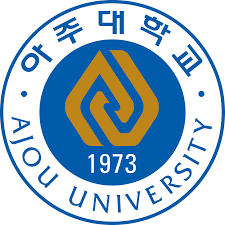 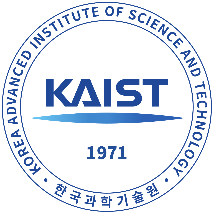 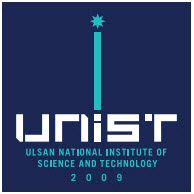 2023.11.28
Presented by Hernandez Santiago Luis Eduardo 
luislalo3100@gmail.com
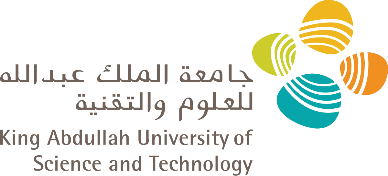 INDEX
01.
02.
03.
Challenges
Background
Introduction
05. Evaluation
06. Conclusion
04. EnvPipe
07. Q&A
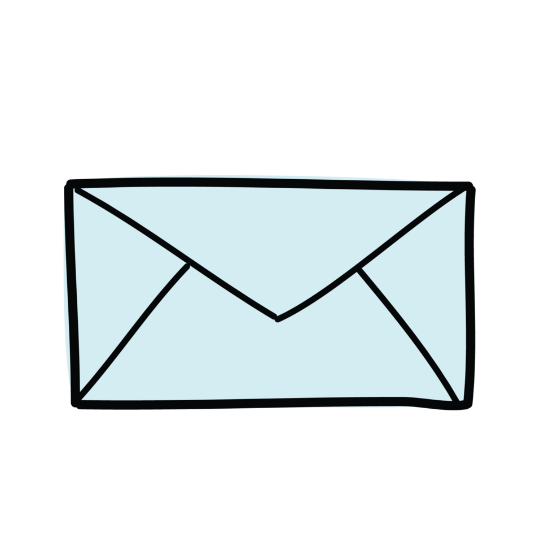 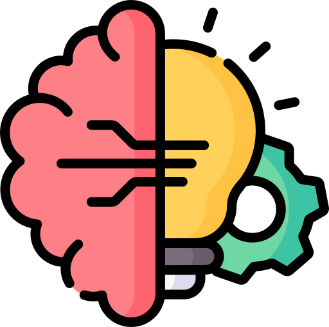 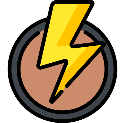 Introduction
01
Eco AI, Sustainable AI?
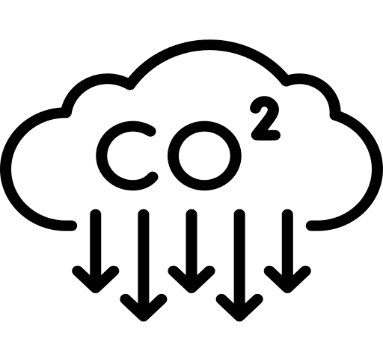 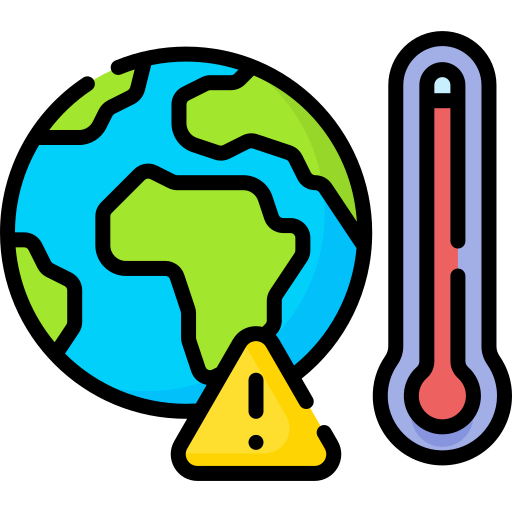 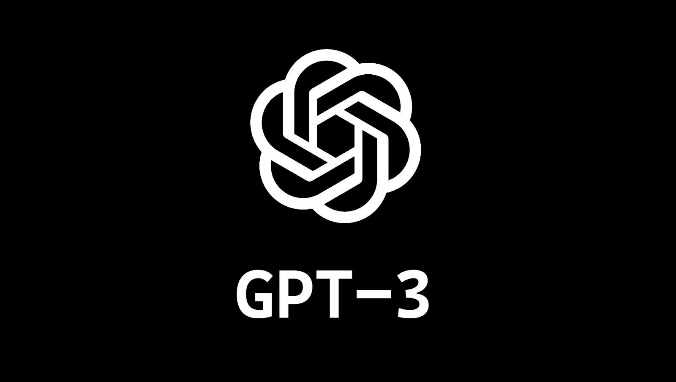 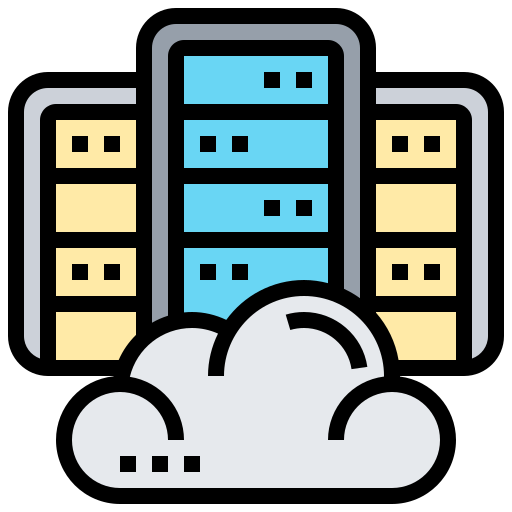 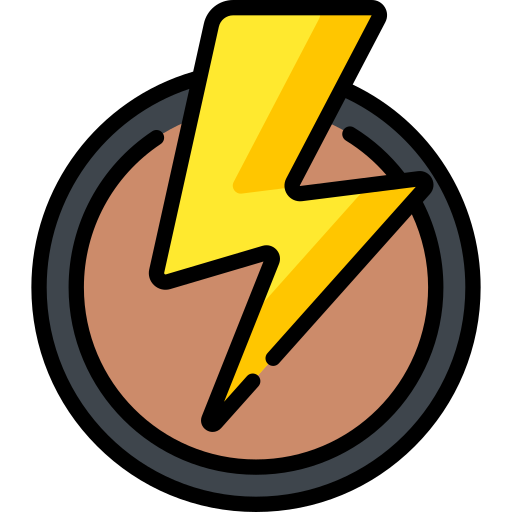 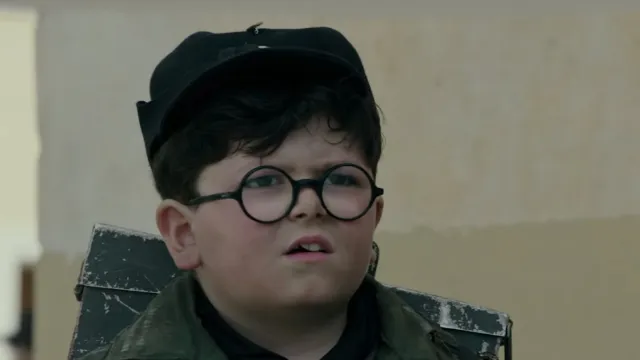 Are we the bad guys?
- GPT-3 --> 14.8 days, 1,287MWh
- Enough energy to  power 44,183 US households for one day
02
Background
Background
02
GPU DVFS (Dynamic Voltage and Frequency Scaling)
Finding optimal streaming multiprocessor(SM) or memory clock frequency
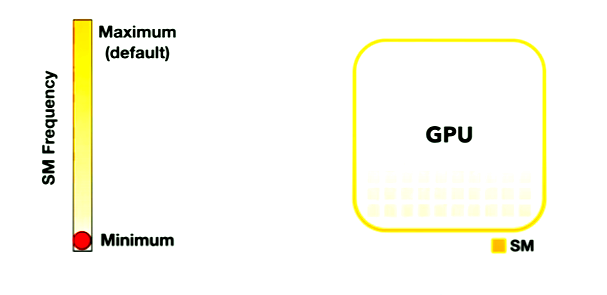 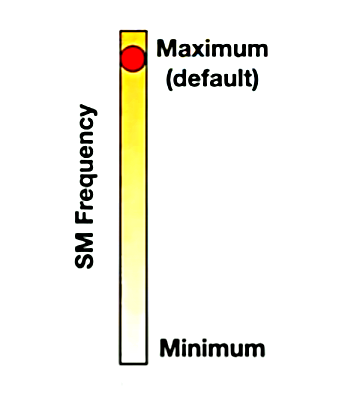 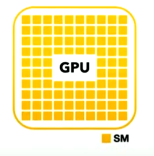 SM--> small processing unit reponsible for executing thousands of threads in parallel in the GPu
Background
02
GPU DVFS (Dynamic Voltage and Frequency Scaling)
Finding optimal streaming multiprocessor(SM) or memory clock frequency
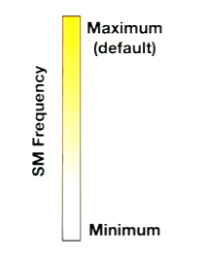 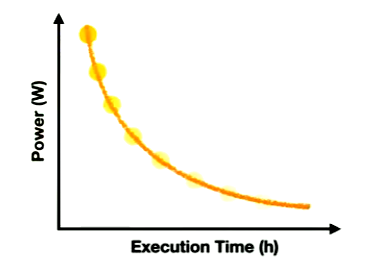 Reducing SM frequency saves energy but degrades performance
Background
02
GPU DVFS
Energy Scaling Valley Trend
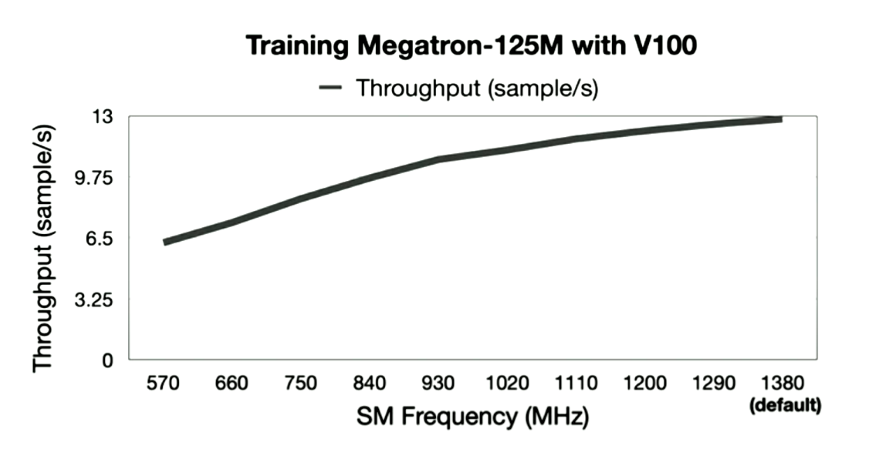 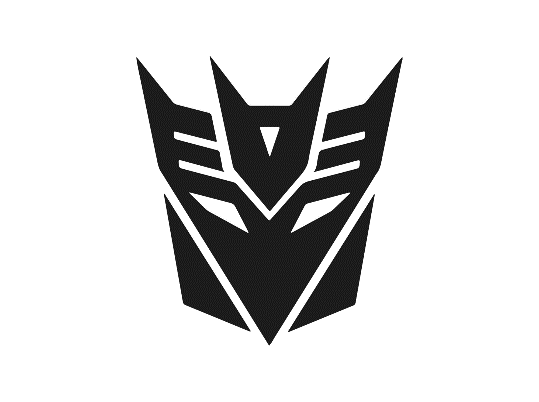 Background
02
Previosly on Sustainable AI
Energy Scaling Valley Trend
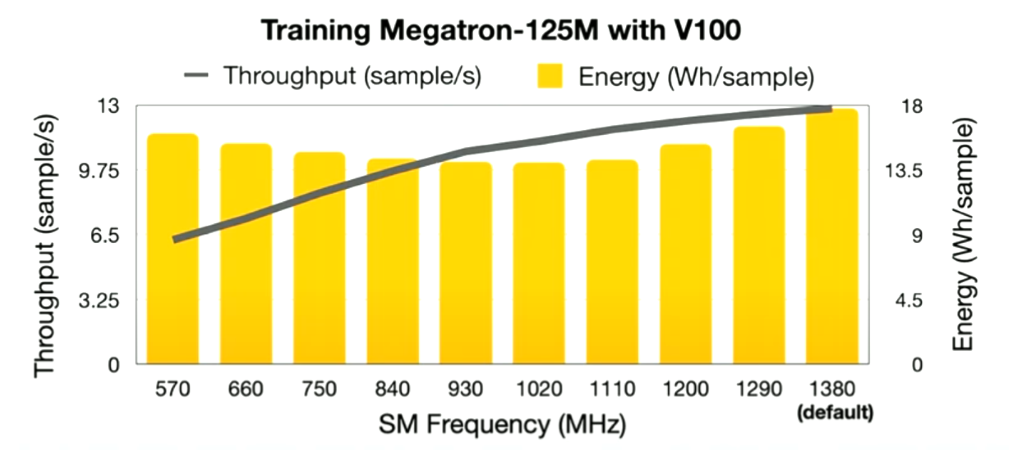 ~20% slowdown
Navigating the energy-performance trade-off
Background
02
GPU DVFS
Energy Scaling Valley Trend with other models
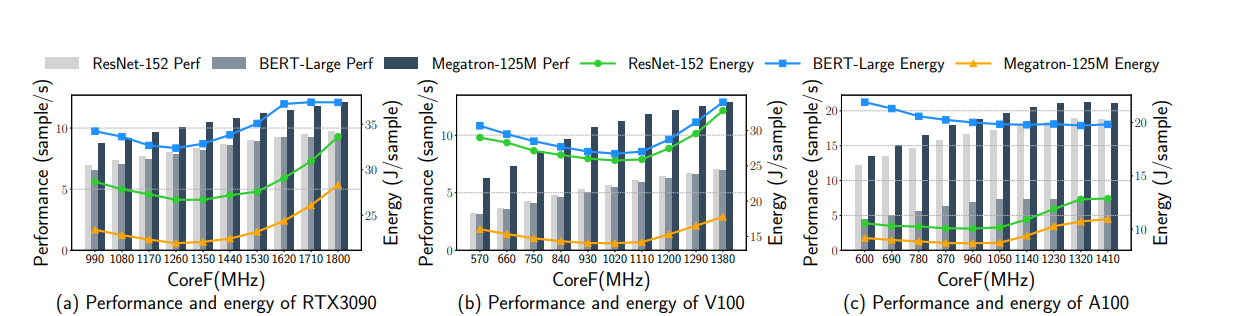 Reducing SM frequency saves energy but degrades performance
Background
02
Trade-off Dilema
Drawbacks: Hard to sacrifice perf. or accuracy in ML
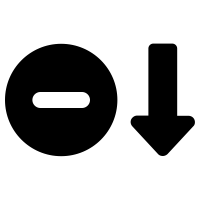 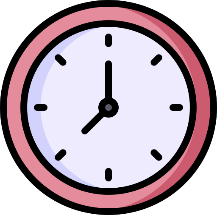 Performance: How much slowdown is acceptable for long-running jobs?

10% slowdown for 1 month training is 3 days

Accuracy: the training goal for ML 


Importance to save energy without degrading any performance or accuracy
Time is gold
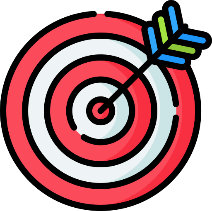 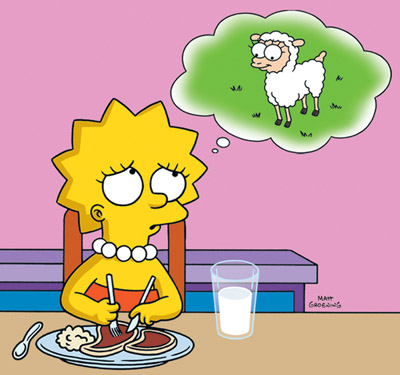 Background
02
Opportunity: Bubbles in Pipeline Parallelism
-Model vertically partitioned to each GPU 
-Splits input mini-batch into multiple micro-batches and pipeline executions
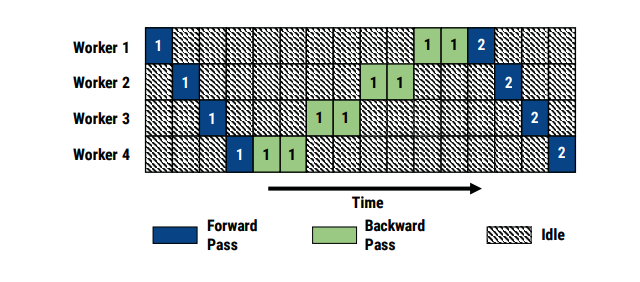 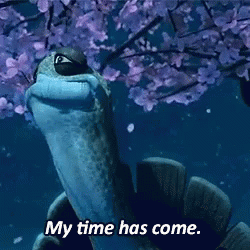 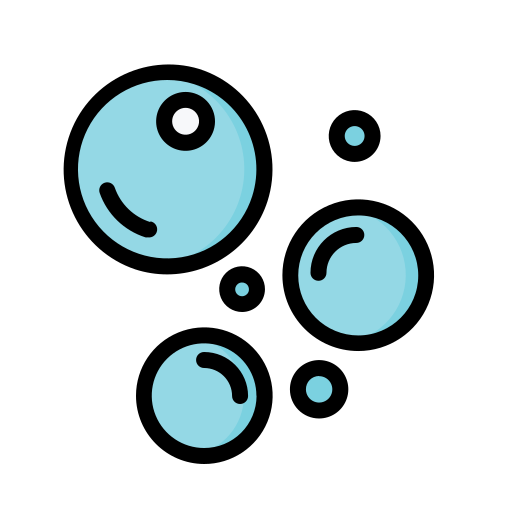 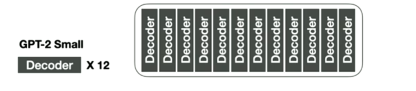 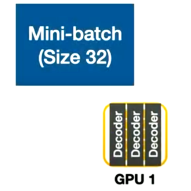 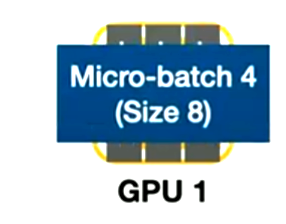 Background
02
Opportunity: Bubbles in Pipeline Parallelism
Forward Pass(FP)
Backward Pass(BP)
Bubble(B)
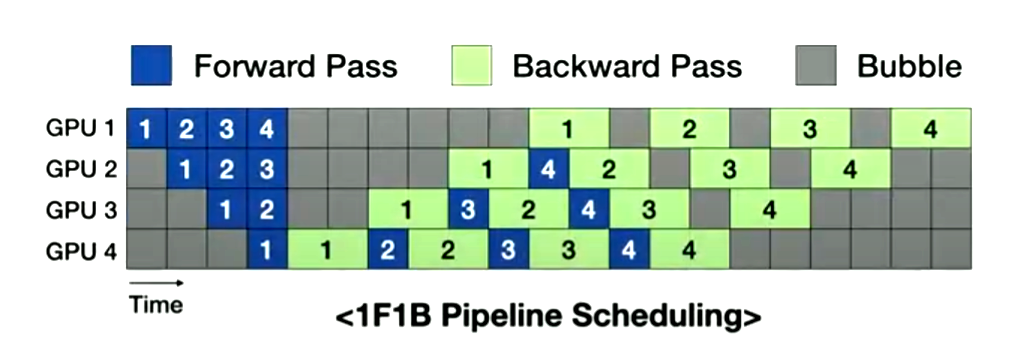 Weight Update
Background
02
Opportunity: Bubbles in Pipeline Parallelism
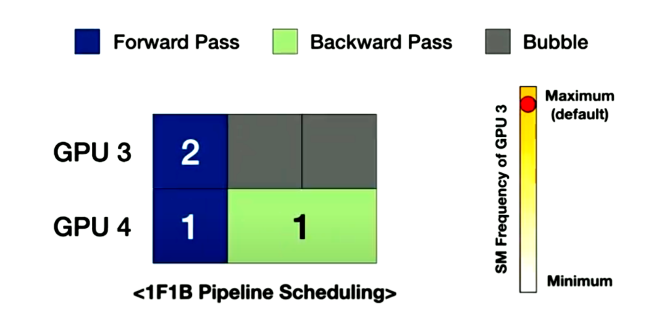 What happens when we decrease the SM frequency of GPU3?
Background
02
Opportunity: Bubbles in Pipeline Parallelism
What happens when we decreased the SM frequency of GPU3?
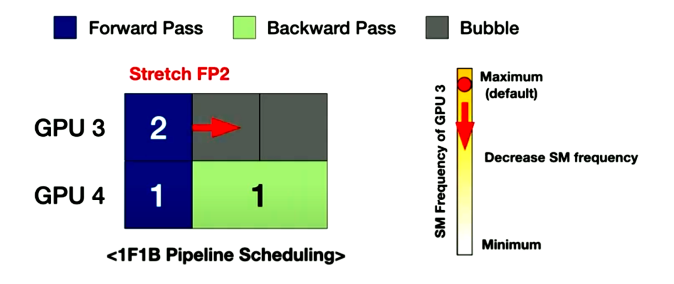 The forward pipeline unit 2 will stretch an thus energy consumption of gpu3 will decrease with no overall performance degradation
Background
02
Opportunity: Bubbles in Pipeline Parallelism
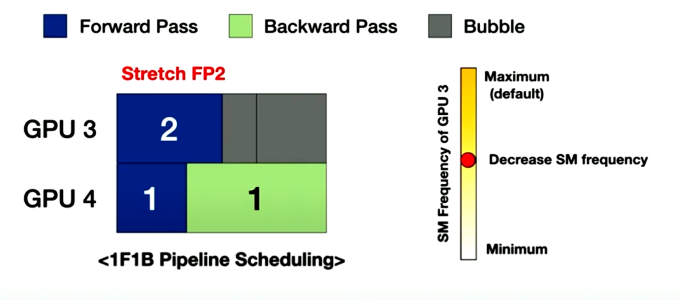 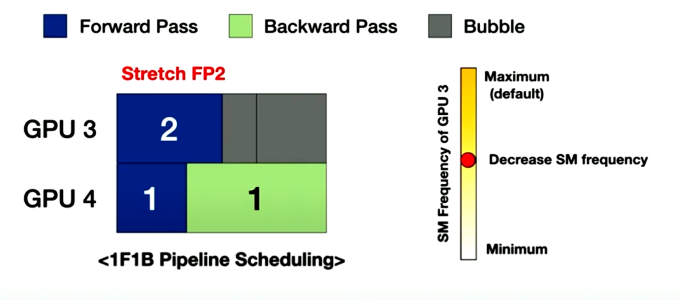 Leverage pipeline bubbles to save energy without performance degradation
Background
02
Opportunity: Bubbles in Pipeline Parallelism
A bigger picture of how take advantage of Bubbles on 1F1B Scheduling
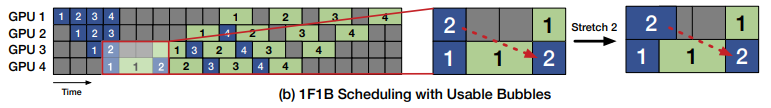 03
Challenges
Challenges
03
Challenge I
Not All Bubbles are Usable 
GPipe Scheduling Method
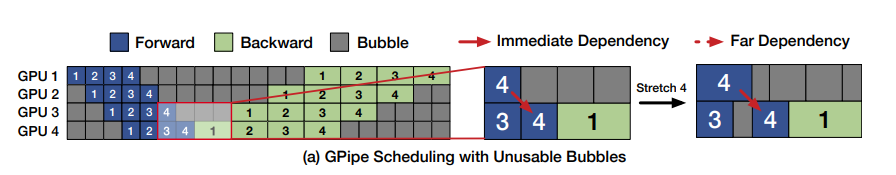 Unlike 1F1B scheduling method GPipe first schedules all the forward pass and later schedules all the backward pass.
Challenges
03
Challenge I
Not All Bubbles are Usable 
GPipe Scheduling Method
What happens when we decrese the SM frequency of GPU3 while using the GPipe Scheduling?
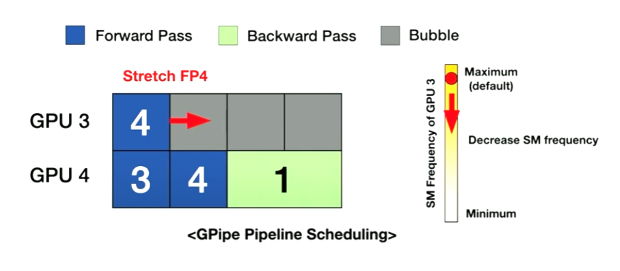 Challenges
03
Challenge I
Not All Bubbles are Usable 
GPipe Scheduling Method
What happens when we decrese the SM frequency of GPU3 while using the GPipe Scheduling?
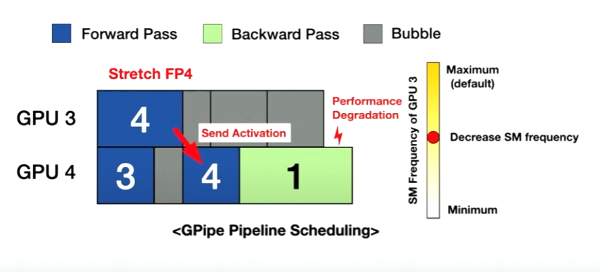 FP4 on GPU3 will stretch -->
FP4 unit should send the activation to the next GPU -->
The start time of FP4 on GPU4 delays --->
Performance Degradation
Challenges
03
Challenge I
Not All Bubbles are Usable 
GPipe Scheduling Method
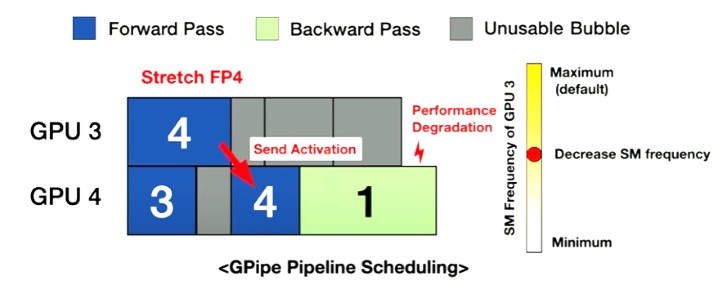 -Bubbles on GPipe Scheduling are unusable
-There is a necesity to Identidy Unusable and Usable bubbles
Challenges
03
Challenge II
Not Enough Usable Bubbles
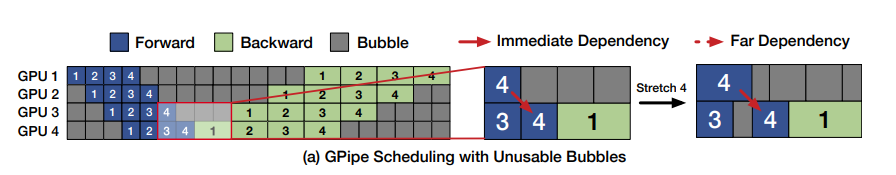 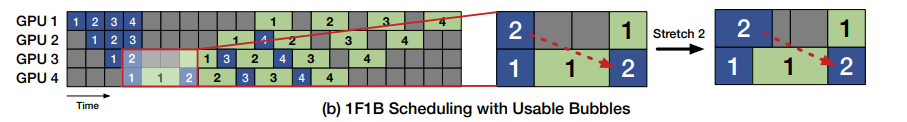 -Too much stretching can degrade performance
-Leveraging just the right amount of bubbles would avoid performance degradation
04
EnvPipe
EnvPipe
04
RecaII
In Challenge II: Not Enough Usable Bubbles
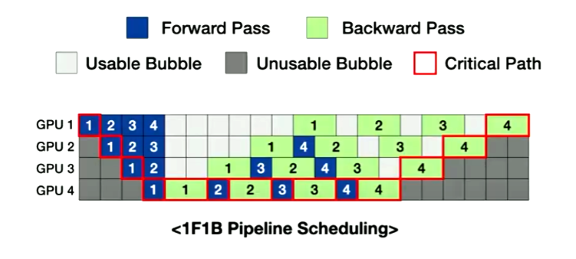 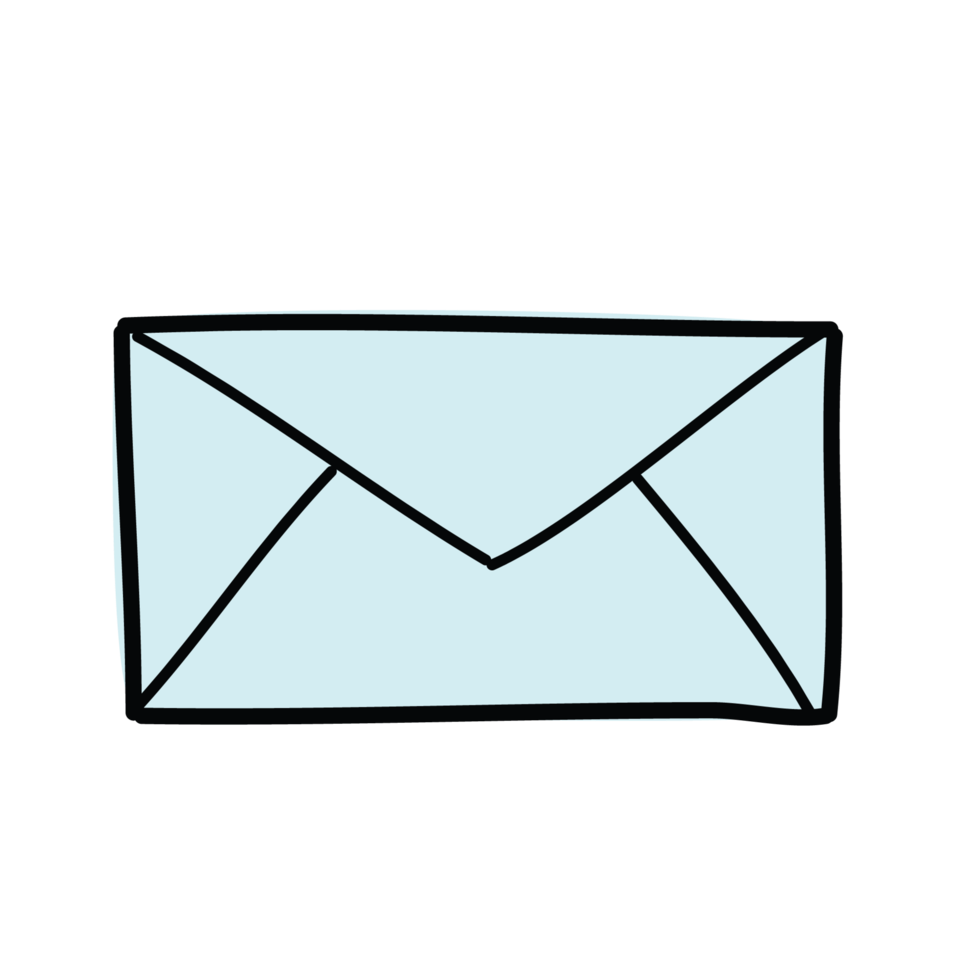 Envelope + Pipeline Paralelism
The critical path represented as red boxes determines the end to end execution time of the pipeline and it should be preserved
EnvPipe
04
EnvPipe Goals
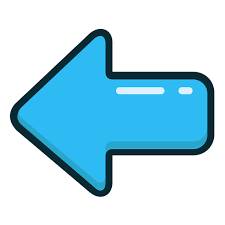 Maximize Energy Saving --> Leveraging as many pipeline bubbles as possible
No Accuracy Degradation --> Not modify user-provided hyperparameters
Minimize Perf. Degradation --> Keep performance degradation near zero
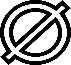 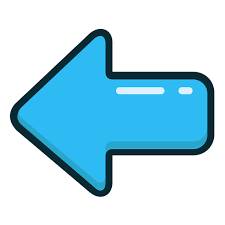 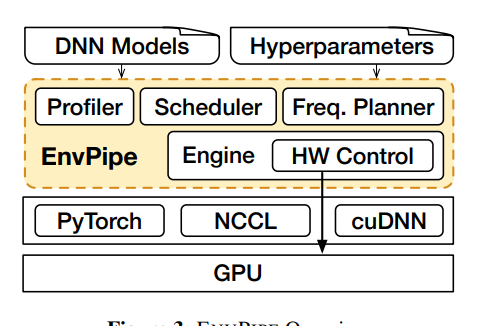 1. Profiler
Portrays performance-energy tend for each stage
2. Scheduler
Schedules pipeline units to maximize energy saving
3. Freq. Planner
Reconfigures to minimize performance Degradation
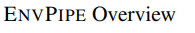 EnvPipe
04
Profiler
Portrays performance-energy trend for each stage
-Valley trend according to SM frequency on Energy Consumption
	Depends on hardware, batch_size, and partitioned model 
-Online profiler portrays each pipeline stage to obtain the performance energy trend
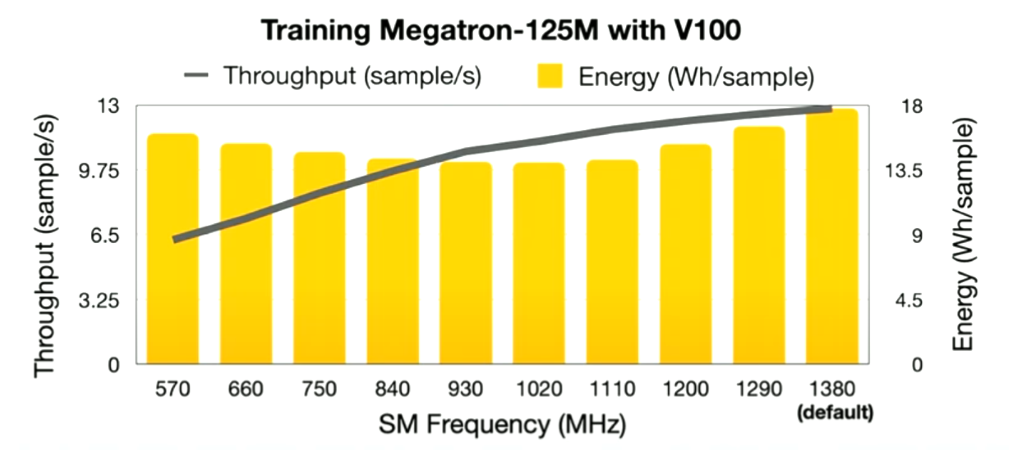 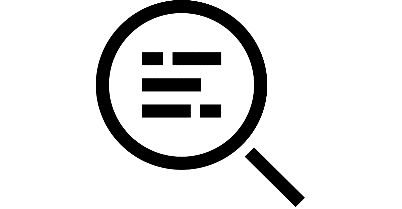 ~20% stretch maximum
EnvPipe
04
Scheduler
Determines the amounts of usable bubbles
How to effectively identify usable bubbles? 
How to maximize Utilization of usable bubbles for energy saving
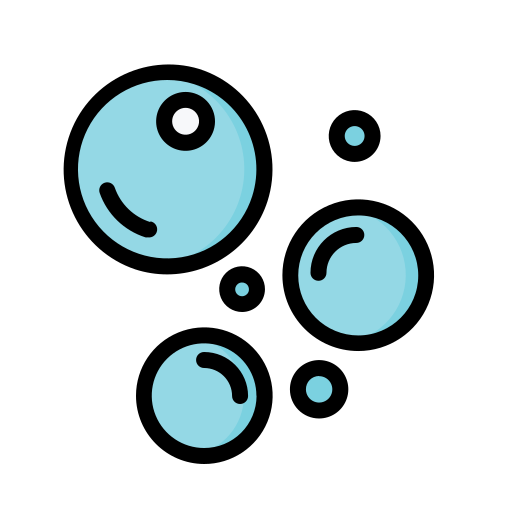 EnvPipe
04
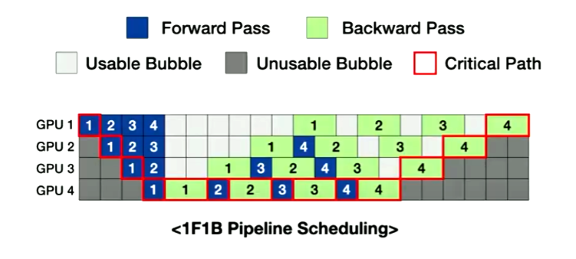 Scheduler
How to effectively identify usable bubbles?
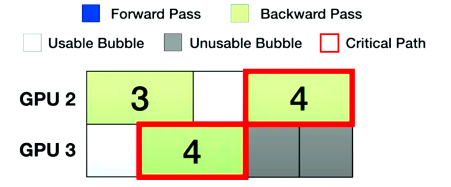 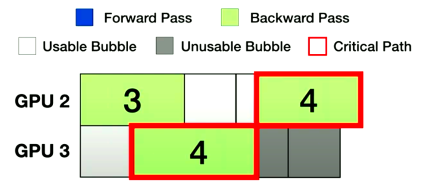 Stretch BP4 in GPU3 to use the bubbles after it(gray).
Critical path delays --> Performance Degradation ---> Critical path Bubbles are unusable
*The pipeline units on the critical path determines the end-to-end execution time of the pipeline.
EnvPipe
04
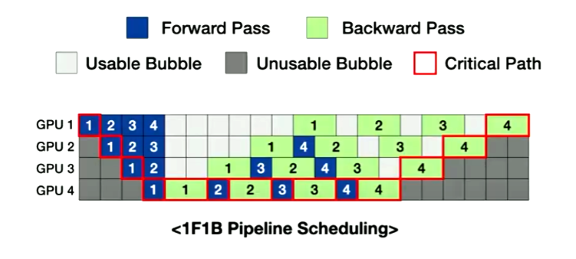 Scheduler
How to effectively identify usable bubbles?
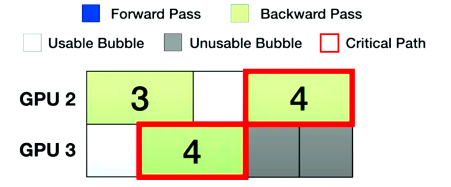 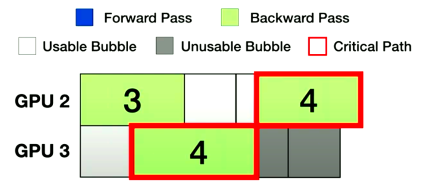 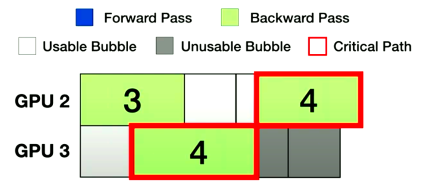 Stretch BP4 in GPU3 to use the bubbles after it(gray).
Critical path delays --> Performance Degradation: 
				-Bubbles after Critical path Bubbles are unusable
				-Bubbles after non-performance critical path are usable
*The pipeline units on the critical path determines the end-to-end execution time of the pipeline.
EnvPipe
04
Scheduler
How to effectively identify usable bubbles?
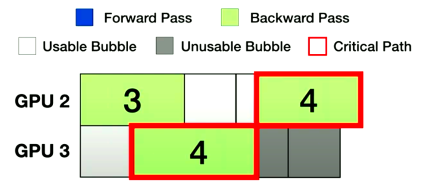 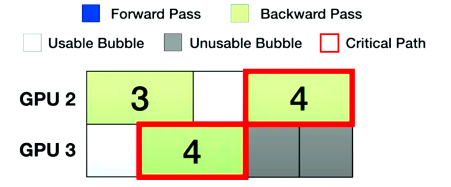 Stretch pipeline units on the non performance critical path
EnvPipe
04
Scheduler
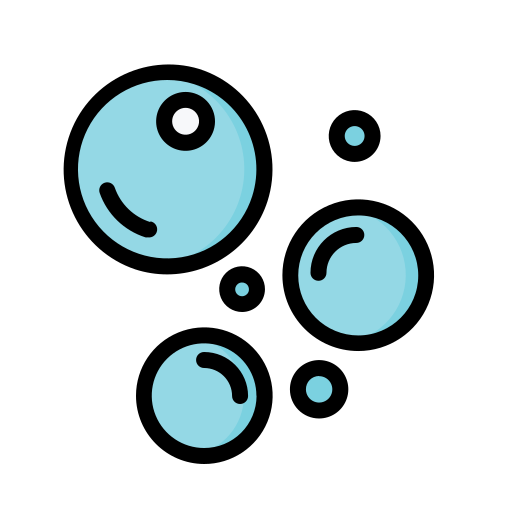 How to maximize Utilization of usable bubbles ?
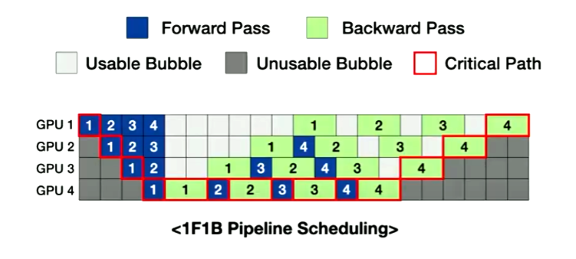 Conclusion: Stretch the pipeline units on the non-performance critical paths 
--> Stretch all units inside the outer envelope with just the critical path
EnvPipe
04
Scheduler
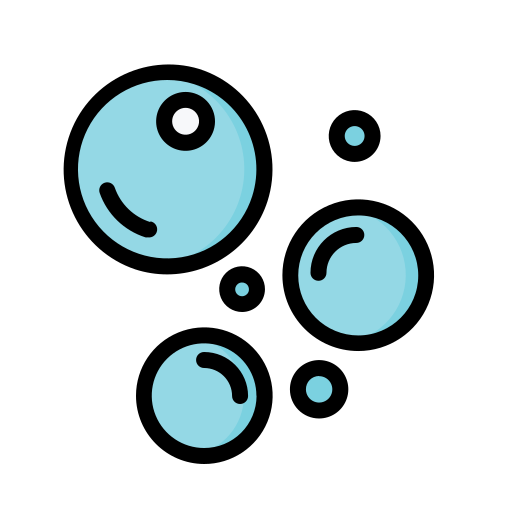 How to maximize Utilization of usable bubbles ?
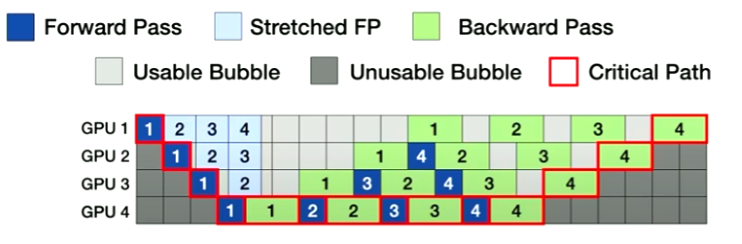 Save energy at no performance degradation. 
Since data dependency is far there is enough slack time to stretch the micro batch
EnvPipe
04
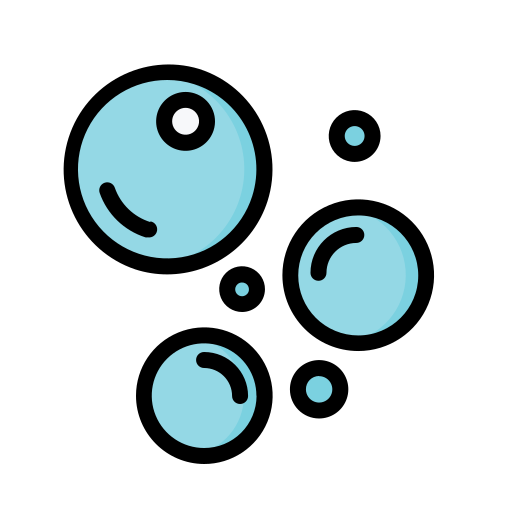 Scheduler
How to maximize Utilization of usable bubbles ?
How about stretching the FP and BP units at the back inside by the envelope?
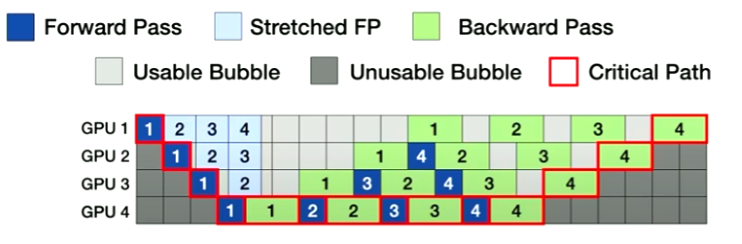 EnvPipe
04
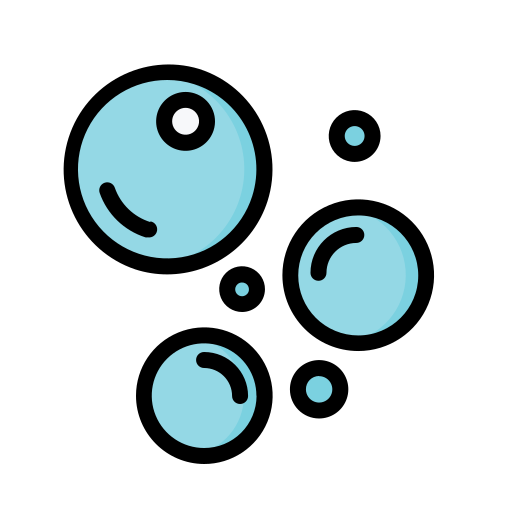 Scheduler
How to maximize Utilization of usable bubbles ?
How about stretching the FP and BP units at the back inside by the envelope?
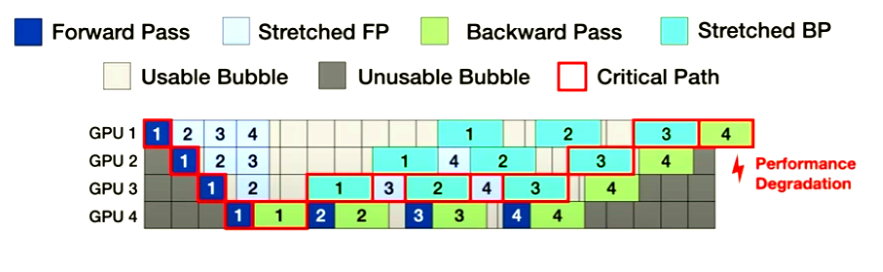 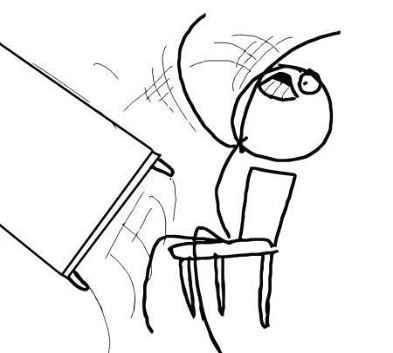 By stretching this units the critical path changes and it is now not the outer envelope
EnvPipe
04
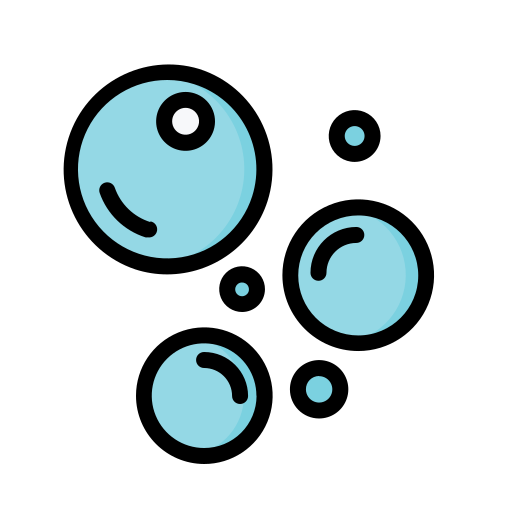 Scheduler
How to maximize Utilization of usable bubbles ?
Reasons for the performance degradation
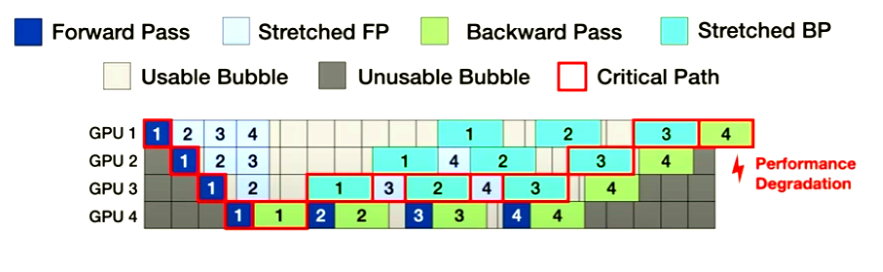 1. Immediate dependecy between GPU3 and GPU4
Solution: Change Immediate dependency to far dependency
EnvPipe
04
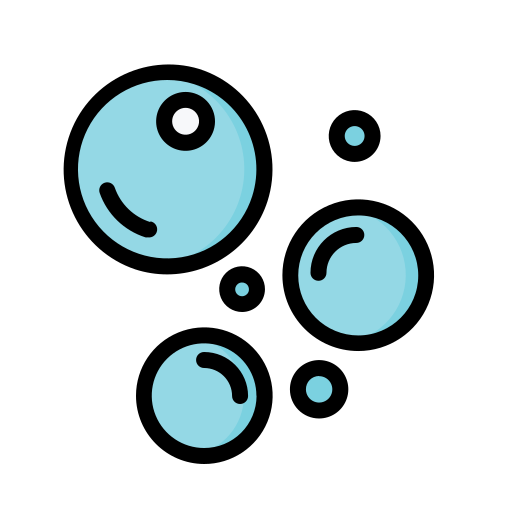 Scheduler
How to maximize Utilization of usable bubbles ?
Reasons for the performance degradation
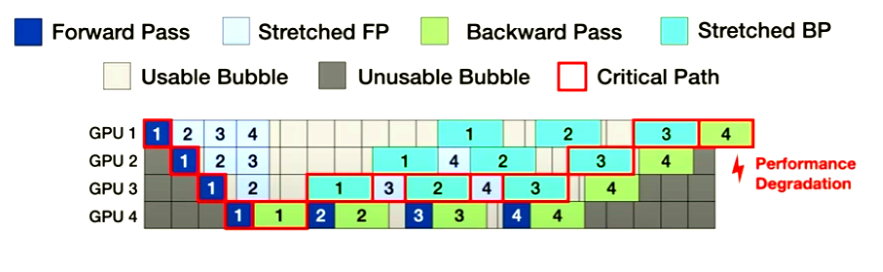 2. Uneven distribution of usable bubbles
Lots of backward computation at the final stage but not enough usable bubbles
Too many wasted bubbles at the front 
Solution--> Evenly distribute usable bubbles to maximize utilization
EnvPipe
04
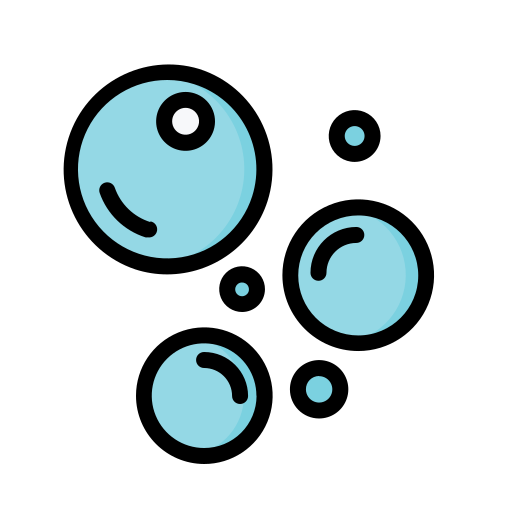 Scheduler
Designed their own scheduler
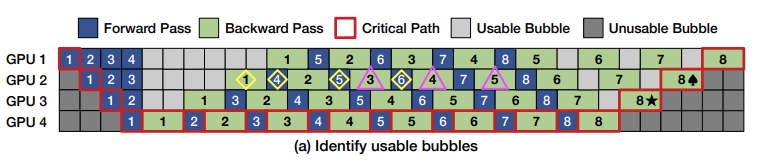 Step1) Initialize with 1FB1 scheduling
Among existing pipeline scheduling methods 1F1B has the fewest units under performance critical path.
ENVPIPE moves FP units to upfront usable bubbles (e.g., FP4, FP5, and FP6 in GPU2 ◇)
Generating usable bubbles after backward units (e.g., BP3, BP4, and BP5 in GPU2 △).
EnvPipe
04
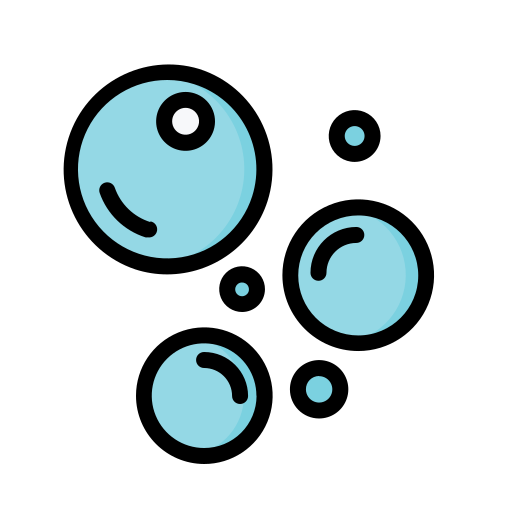 Scheduler
Designed their own scheduler
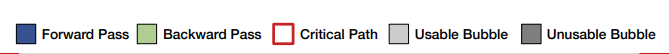 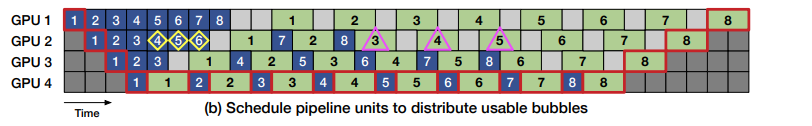 Step2) Reschedule FP units to the front
-Change the immediate dependency to far dependency and distributed usable bubbles to make best out of bubbles.

-All data with dependency is in the same order as before. Only the data dependency becomes farther
EnvPipe
04
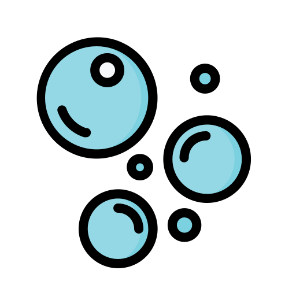 Scheduler
Designed their own scheduler
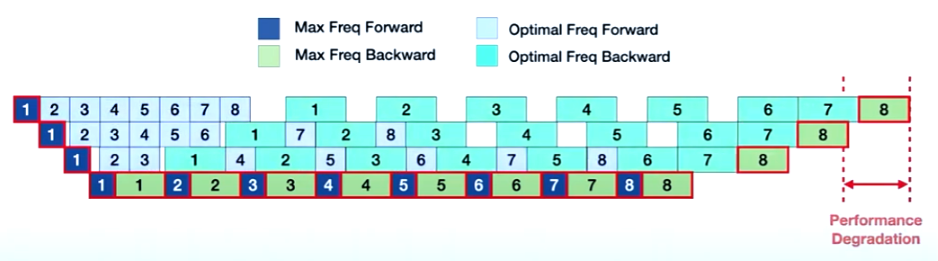 Step3) Stretched all pipeline units inside the outer envelope to maximize energy saving
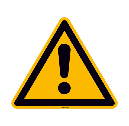 -Stretching all pipeline units inside the envelope degrades performance. 
Conclusion
-Naively stretching all pipelines units inside the envelope decreases performance.
EnvPipe
04
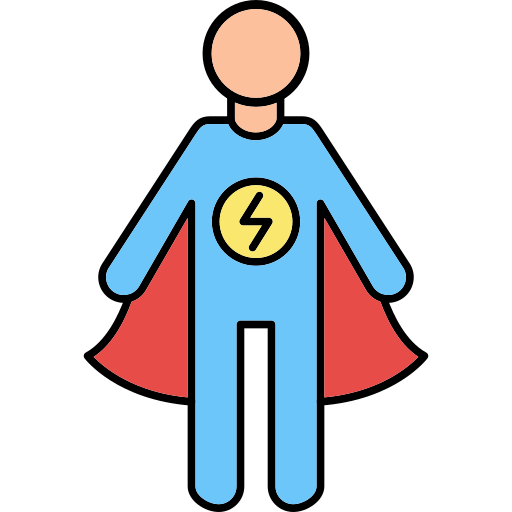 Freq. Planner
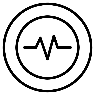 -SM frequency should be reconfigured on some pipeline units to minimize performance degradation
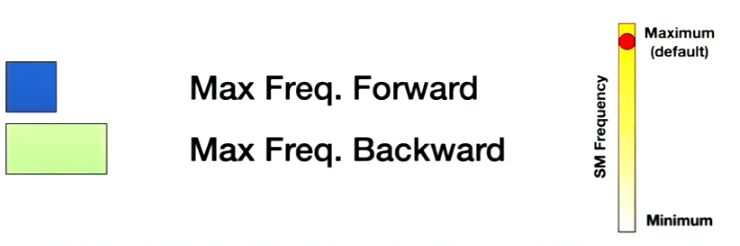 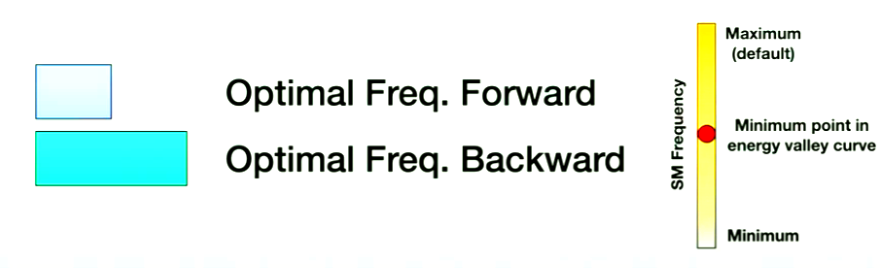 From the maximum default frequency we stretched all pipeline units inside the envelope to the minimum point in the energy value curve
EnvPipe
04
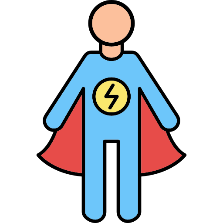 Freq. Planner
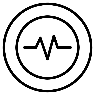 -How much reconfiguration is needed?
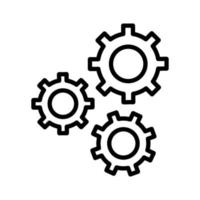 Critical path should be the outer envelope to minimize performance degradation.
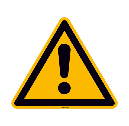 Increasing the SM too much will reduce energy saving
Reconfigure just the right amount.
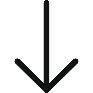 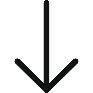 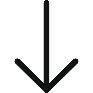 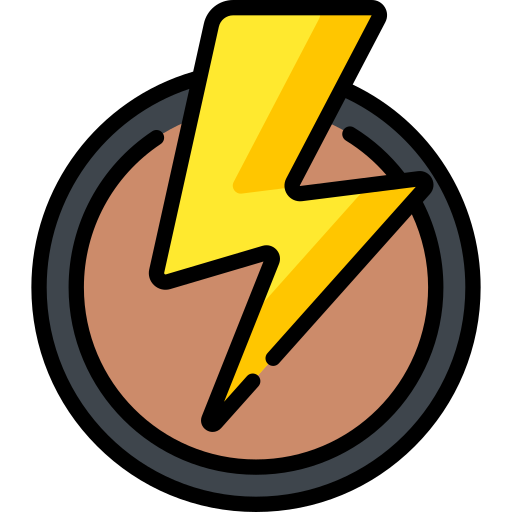 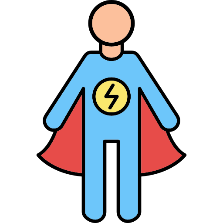 EnvPipe
Freq. Planner
04
Iterative Algorithm 

Scheduling Algorithm --> Planner stretches the pipeline units inside the envelope by min SM frequency 
	1) Executes single pipeline step
	2) Finds changed critical path
	3) Reconfigures SM frequency on the critical path in small steps
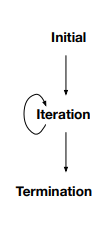 Repeats the find and reconfigure steps iteratively to reconfigure the SM frequency
-The algorithm terminates when the critical path becomes the outer envelope.
EnvPipe
Freq. Planner
04
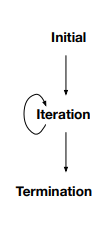 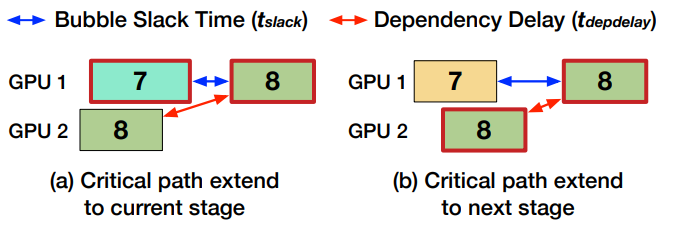 Since the critical path decides the end to end execution time of the pipeline, the last unit BP8 on gpu1 will always be the last unit on the critical path
EnvPipe
Freq. Planner
04
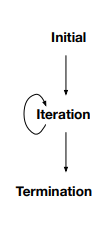 Which pipeline unit is delaying the units on the critical path(8) ?
Which pipeline is delaying the start time of the last unit?
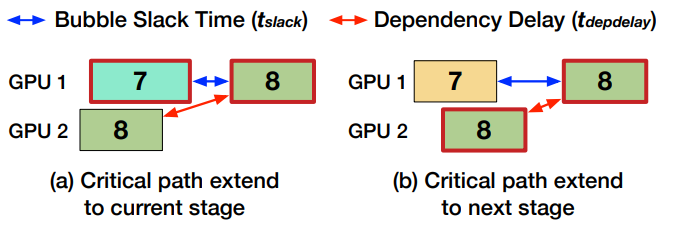 FP7 is delaying the start time of BP8, thus critical path extends to 7
EnvPipe
Freq. Planner
04
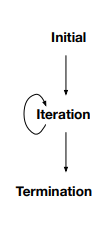 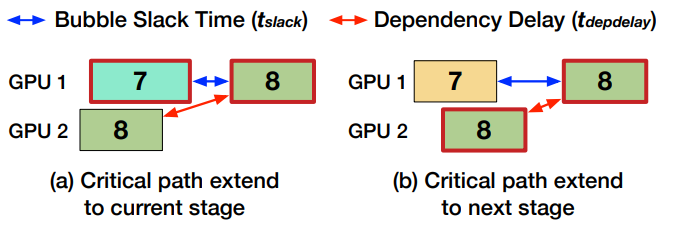 FP7 got reconfigured, stretch has shortened
Which pipeline unit is delaying the last unit?
BP8 on GP2 is delaying the start time of the last pipeline unit
The critical path extends to the next stage
EnvPipe
Freq. Planner
04
Which pipeline unit is delaying the units on the critical path(8) ?
Which pipeline is delaying the start time of the last unit?
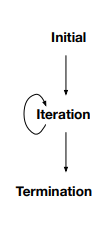 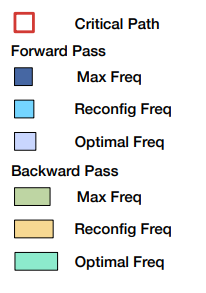 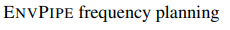 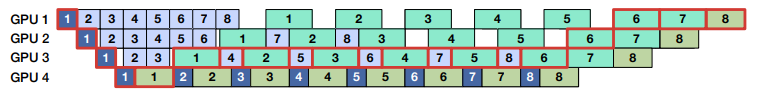 From the back of the pipeline the algorithm incrementally buil,ds a critical path
EnvPipe
Freq. Planner
04
Which pipeline unit is delaying the units on the critical path(8) ?
Which pipeline is delaying the start time of the last unit?
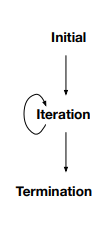 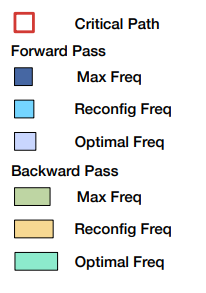 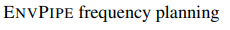 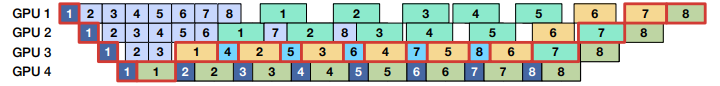 Since we found the critical path we reconfigure the pipeline units on the critical path and repeat the “find” and “reconfigure” steps
EnvPipe
Freq. Planner
04
Which pipeline unit is delaying the units on the critical path(8) ?
Which pipeline is delaying the start time of the last unit?
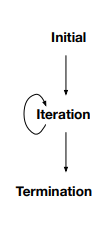 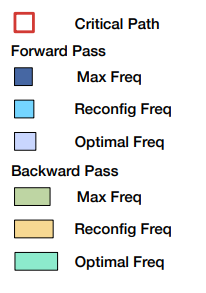 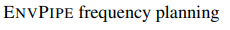 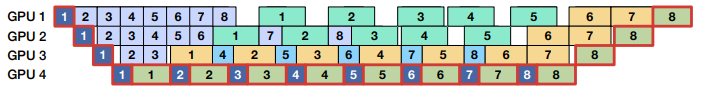 The Algorithm terminates when the critical path is outer envelope
05
Evaluation
Evaluation
05
Single AWS P3.8xLarge with 4 V100 GPUs & Single AWS P3.8xLarge with 4 3090 GPUs
Baseline: run all GPUs with maximum frequency
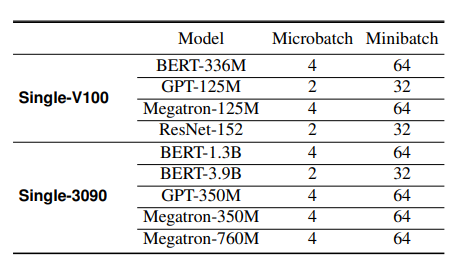 ~Maximize Energy Saving
~No Accuracy Degradation
~Minimize Perd. Degradation
Evaluation
05
Single AWS P3.8xLarge with 4 V100 GPUs & Single AWS P3.8xLarge with 4 3090 GPUs
Baseline: run all GPUs with maximum frequency
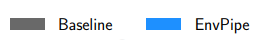 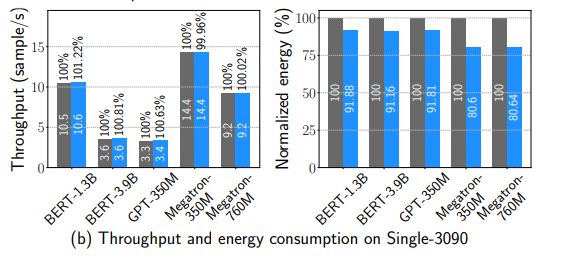 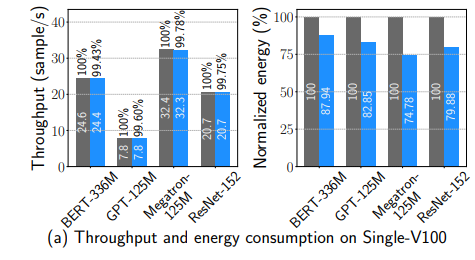 ~Performance degradation less than 1%
~Up to 25.2% energy saving on Single-V100
Evaluation
05
Multi-Node
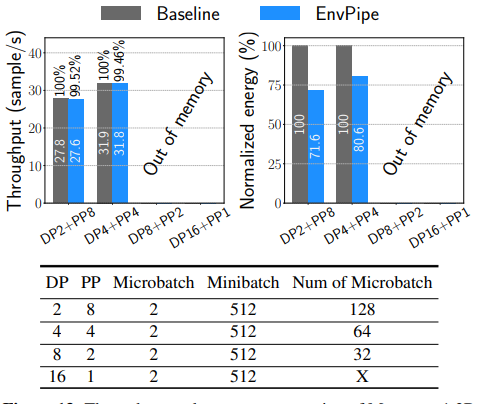 Two AWS P3.16xLarge with 8 V100 GPUs
Connected with 25Gbps network
Performance degradation less than 1%
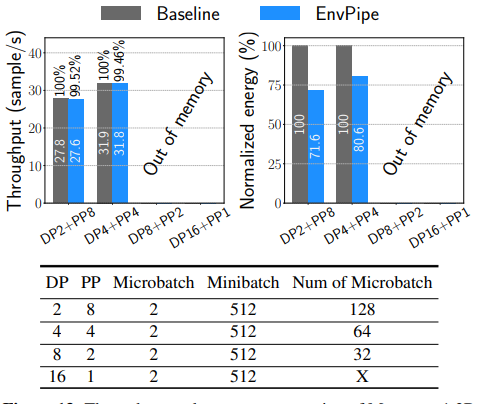 Up to 28.4% energy saving
06
Conclusion
Conclusion
01
ENV pipe is a DNN training framework that saves energy with no accuracy and performance degradation by leveraging bubbles in pipeline paralelismn. To achieve this goals we proposed a fine-grained online profiler. a scheduler to make best out of bubbles and frequency planner to minimize performance degradation. ENV pipe can save energy up to 28percent with less than one porcent of performance degradation
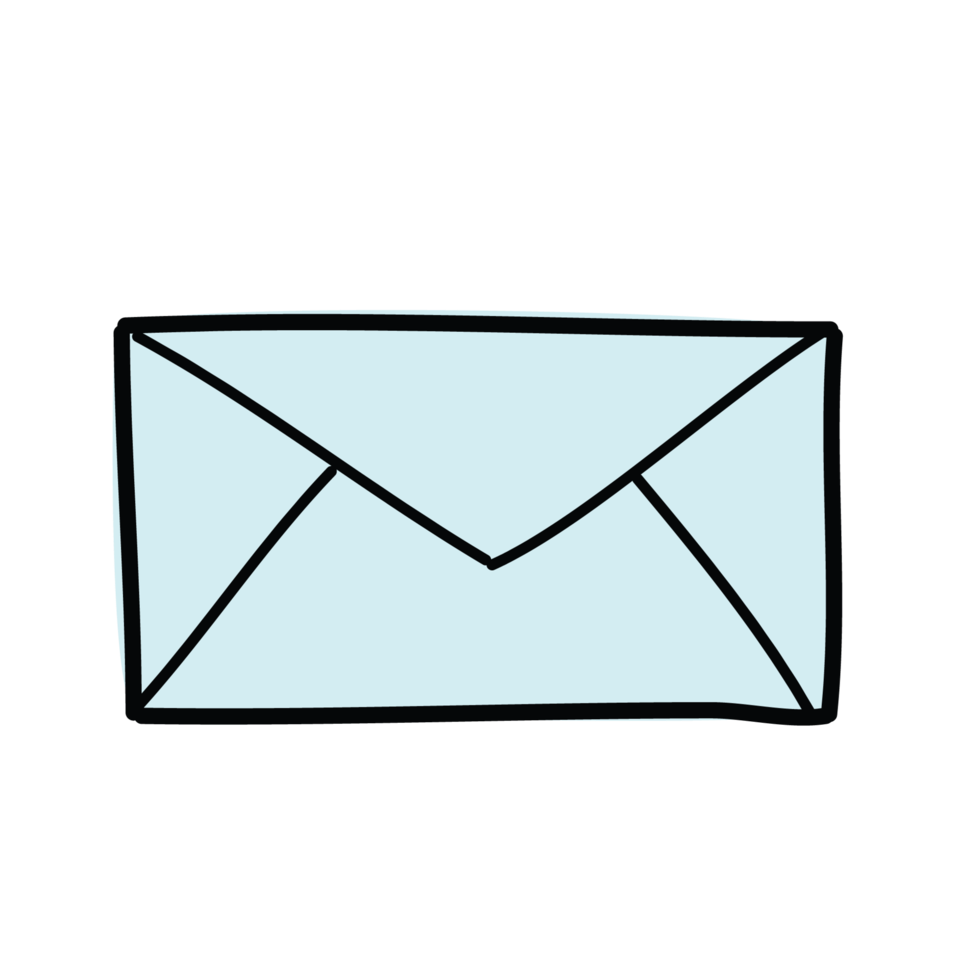 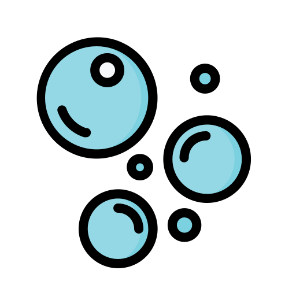 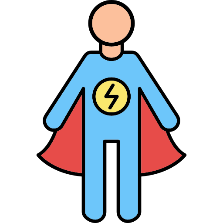 Q&A